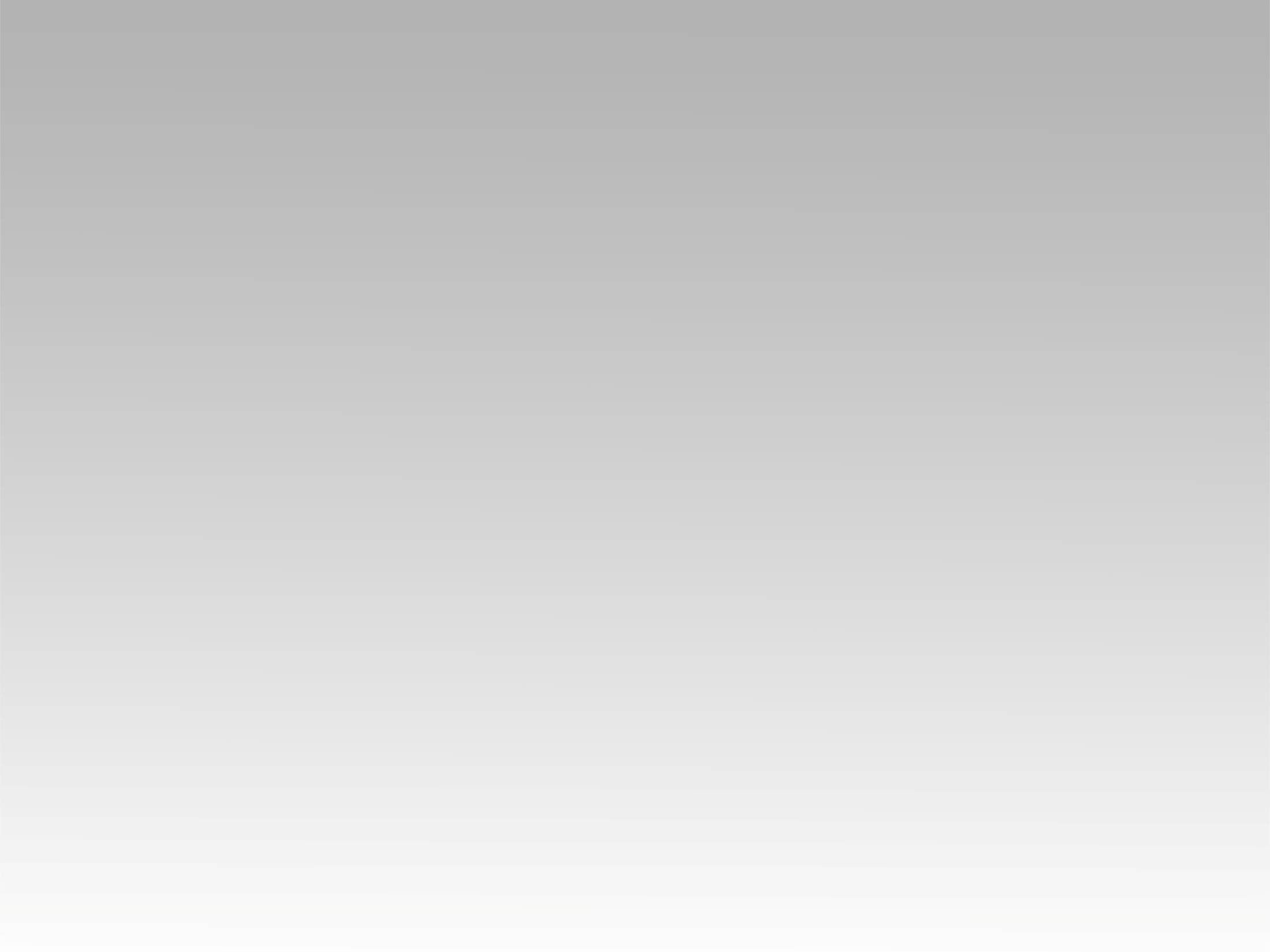 تـرنيــمة

اشتاق ربي اسبح
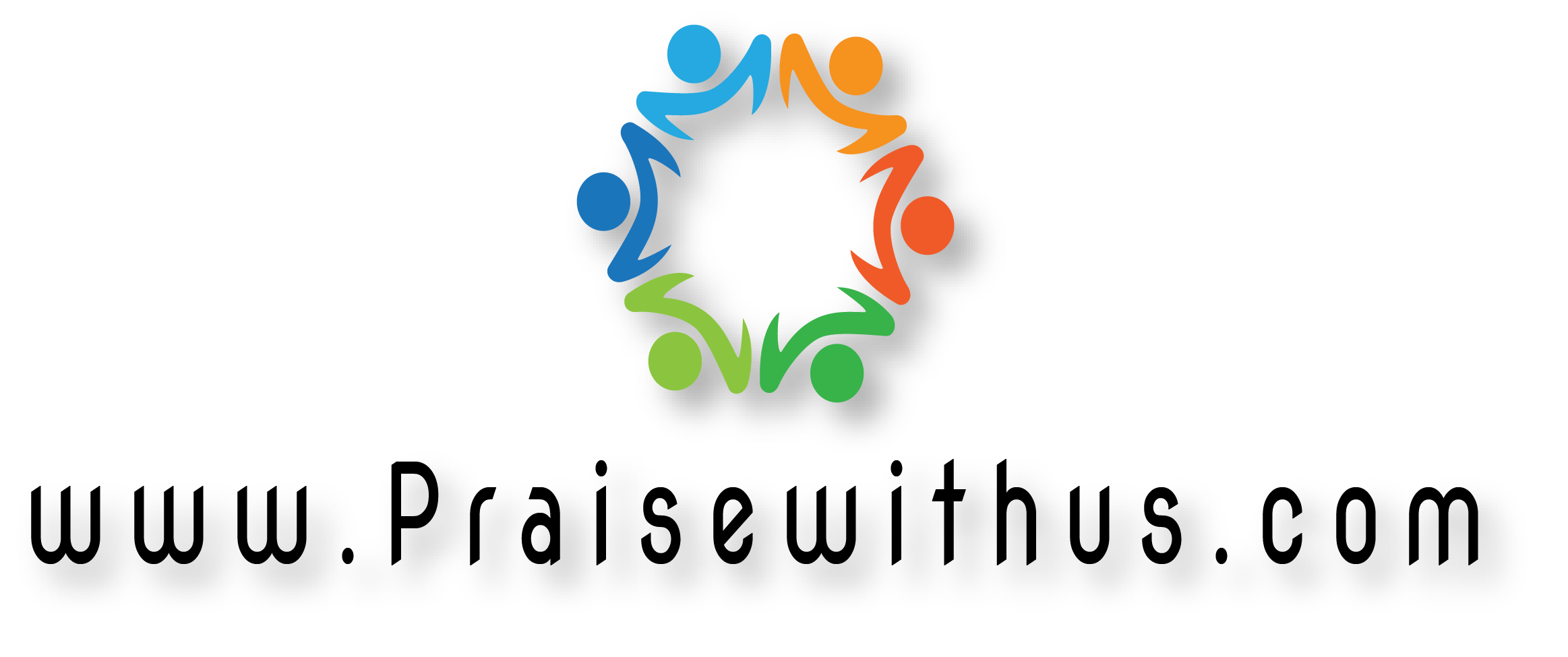 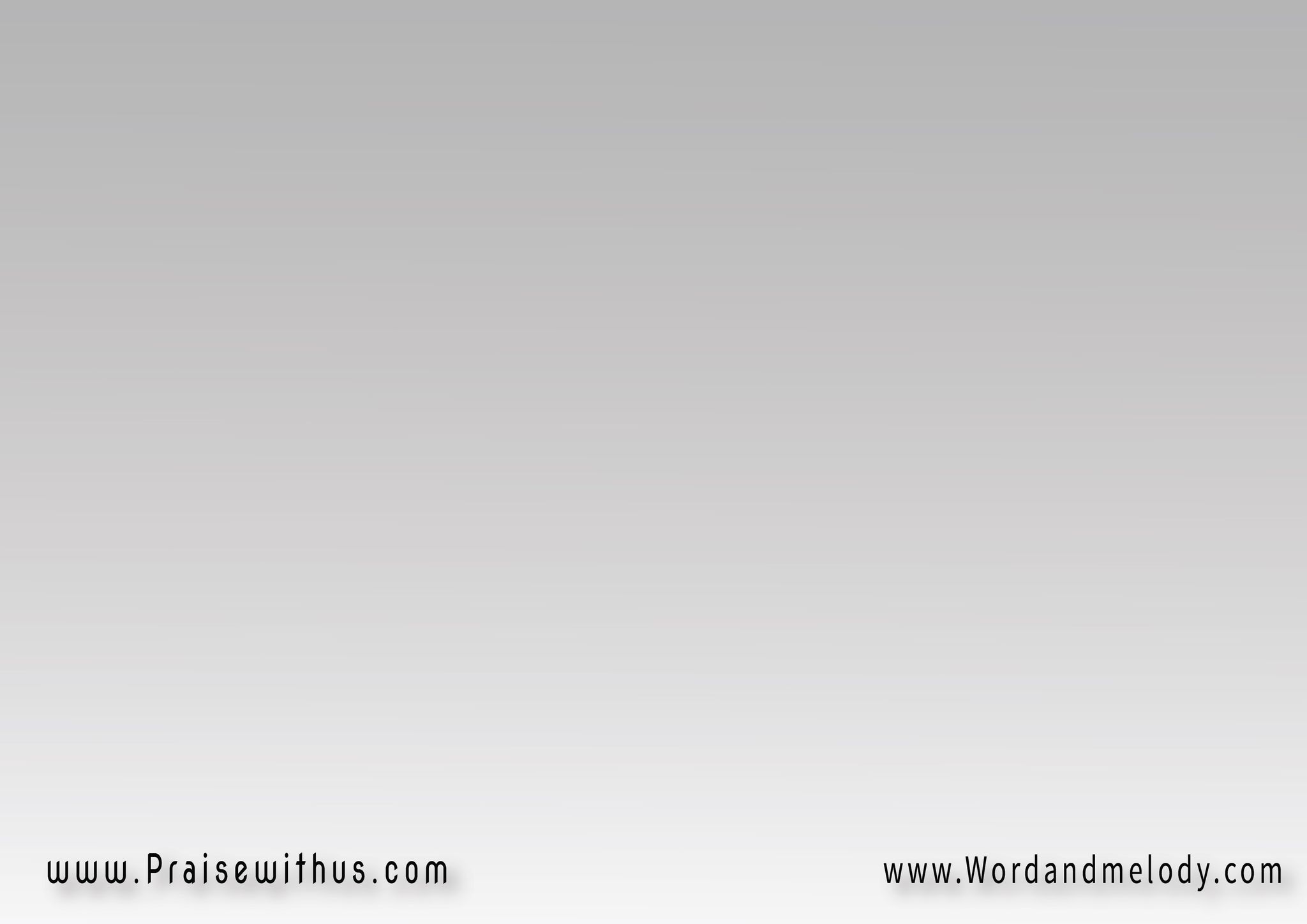 1- 
اشتاق ربي اسبح 
في نهر روحك العميقاترك شطي افتح 
عمري لتيار رفيق
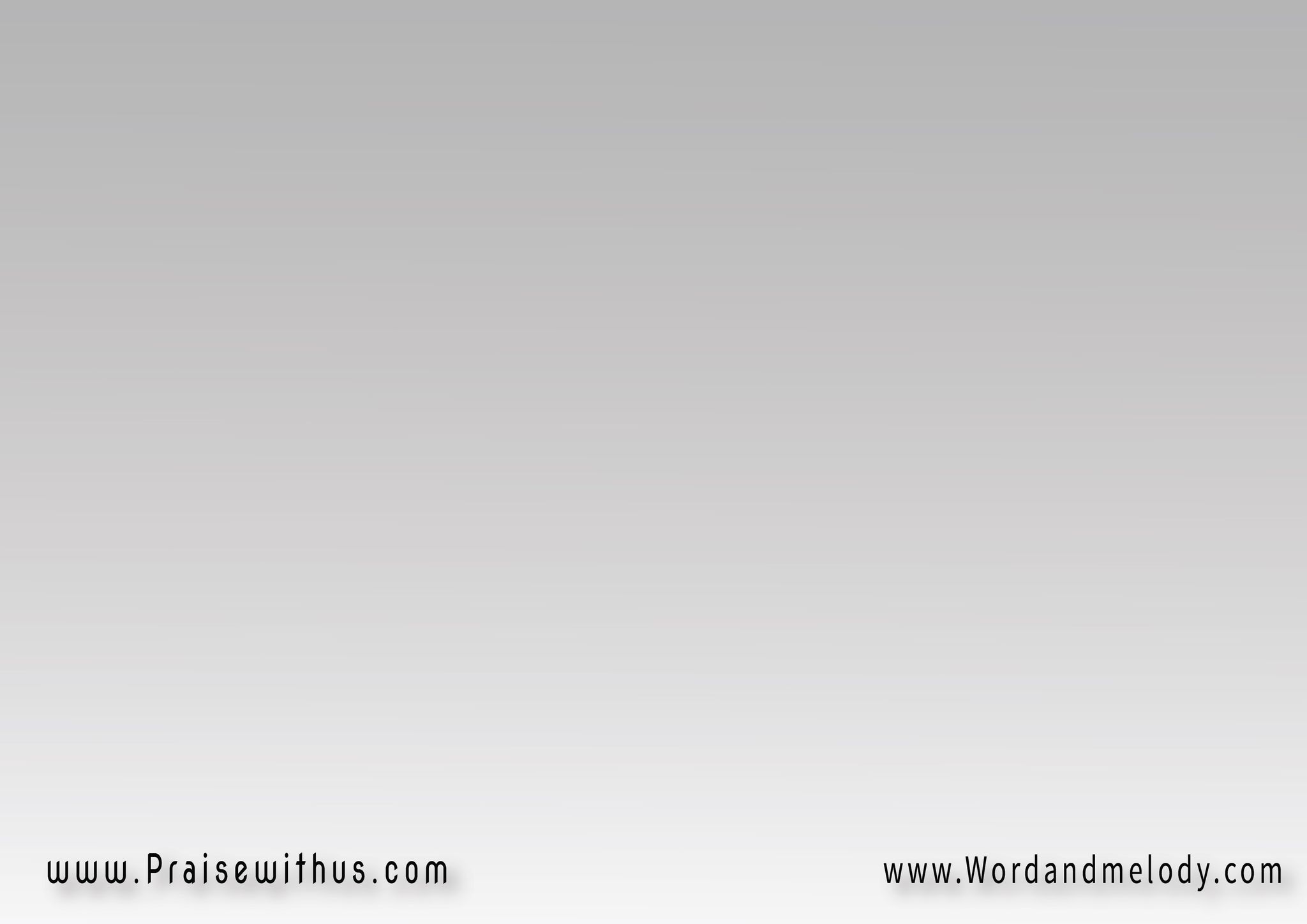 القرار:
الماء ضحل ها هنا 
خذني الي عمق بعيد
ومن غني الي غني 
مجد الي مجد جديد
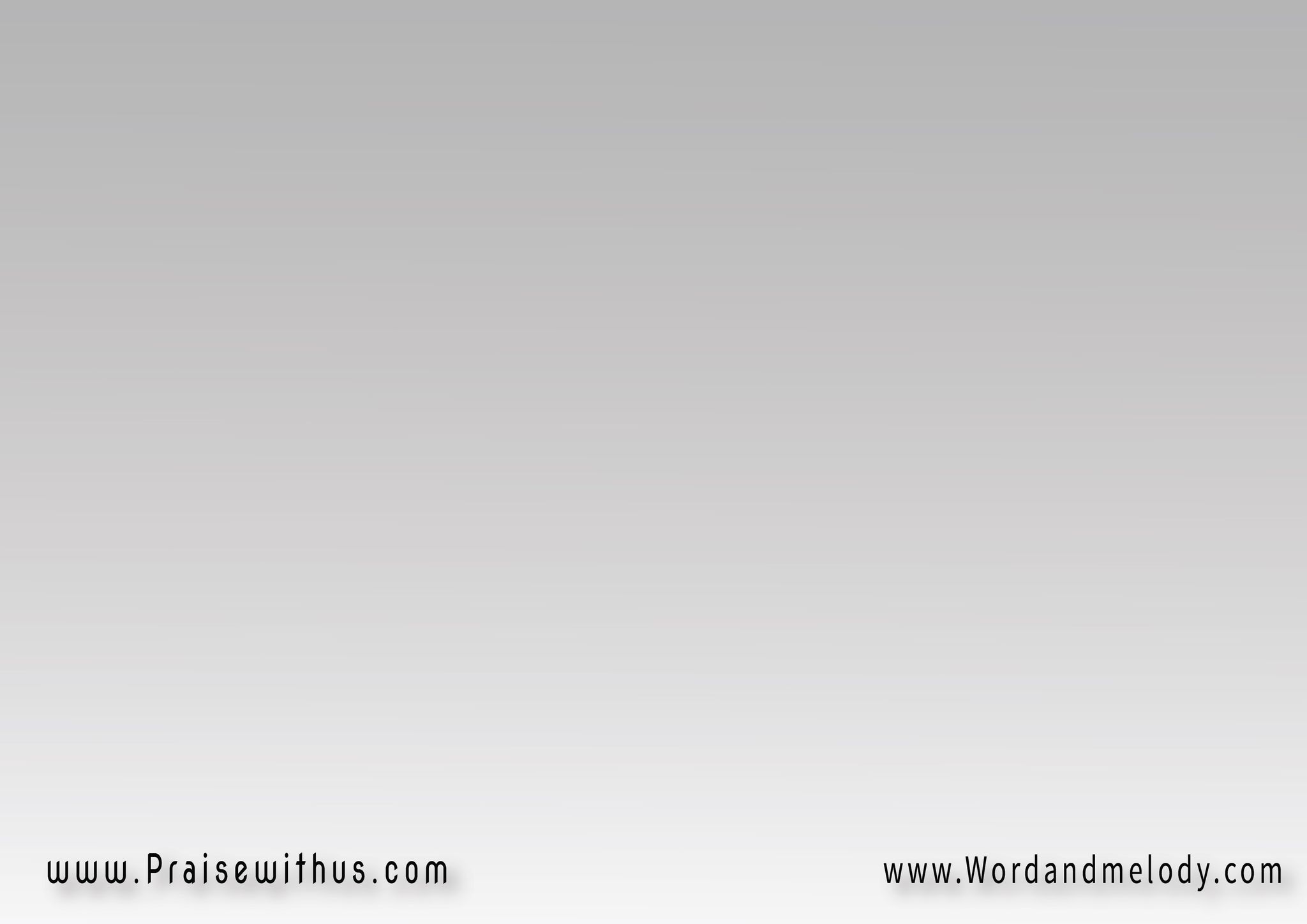 2- 
يا ربي ابغي جراة 
لان اقاد كاملا
اسلم عمري مرة 
بين يديك احملا
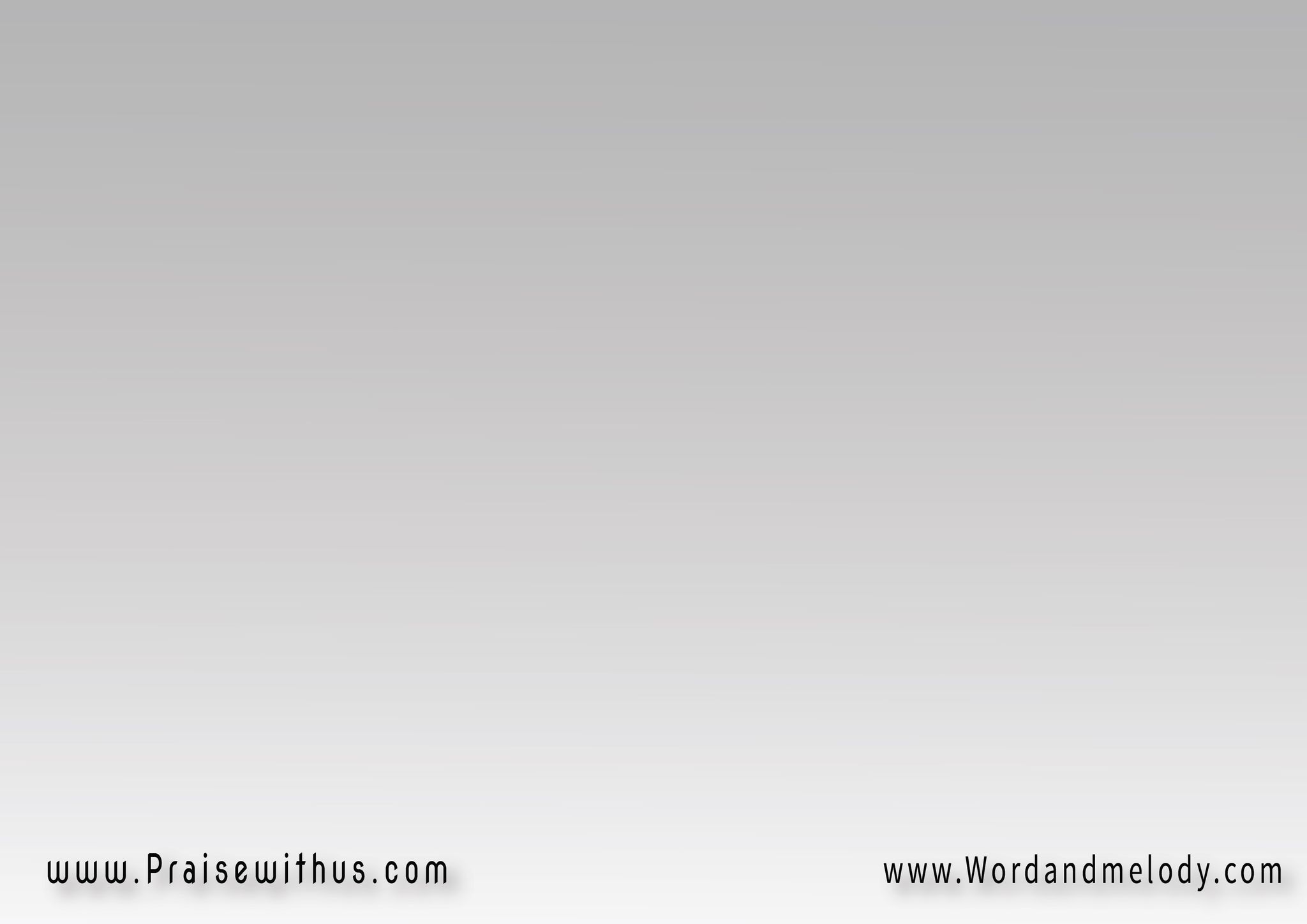 القرار:
الماء ضحل ها هنا 
خذني الي عمق بعيد
ومن غني الي غني 
مجد الي مجد جديد
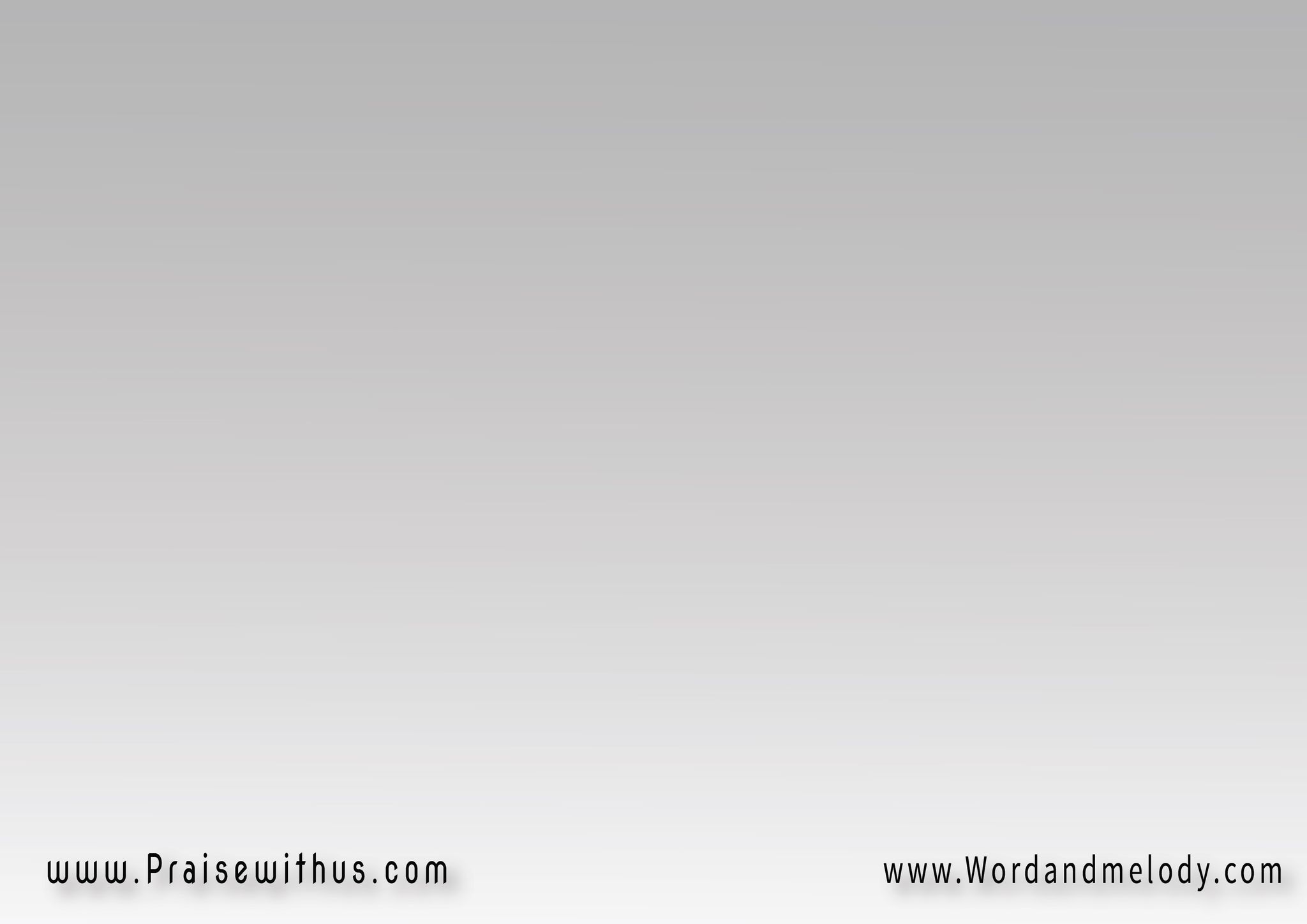 3- 
القاع ليس مسكني 
ولا الشطوط شهوتي
العمق احلي موطن 
مداه صار غايتي
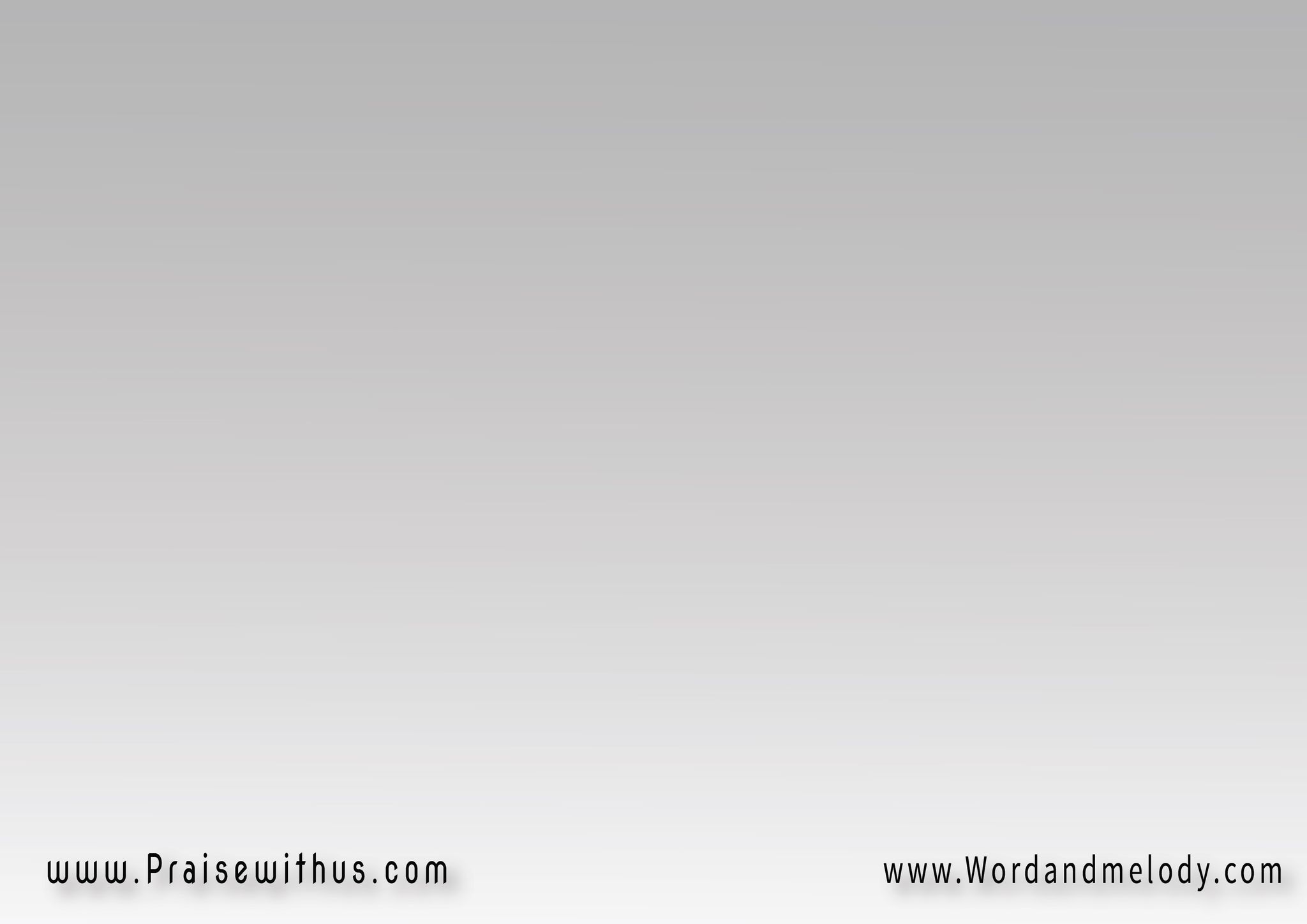 القرار:
الماء ضحل ها هنا 
خذني الي عمق بعيد
ومن غني الي غني 
مجد الي مجد جديد
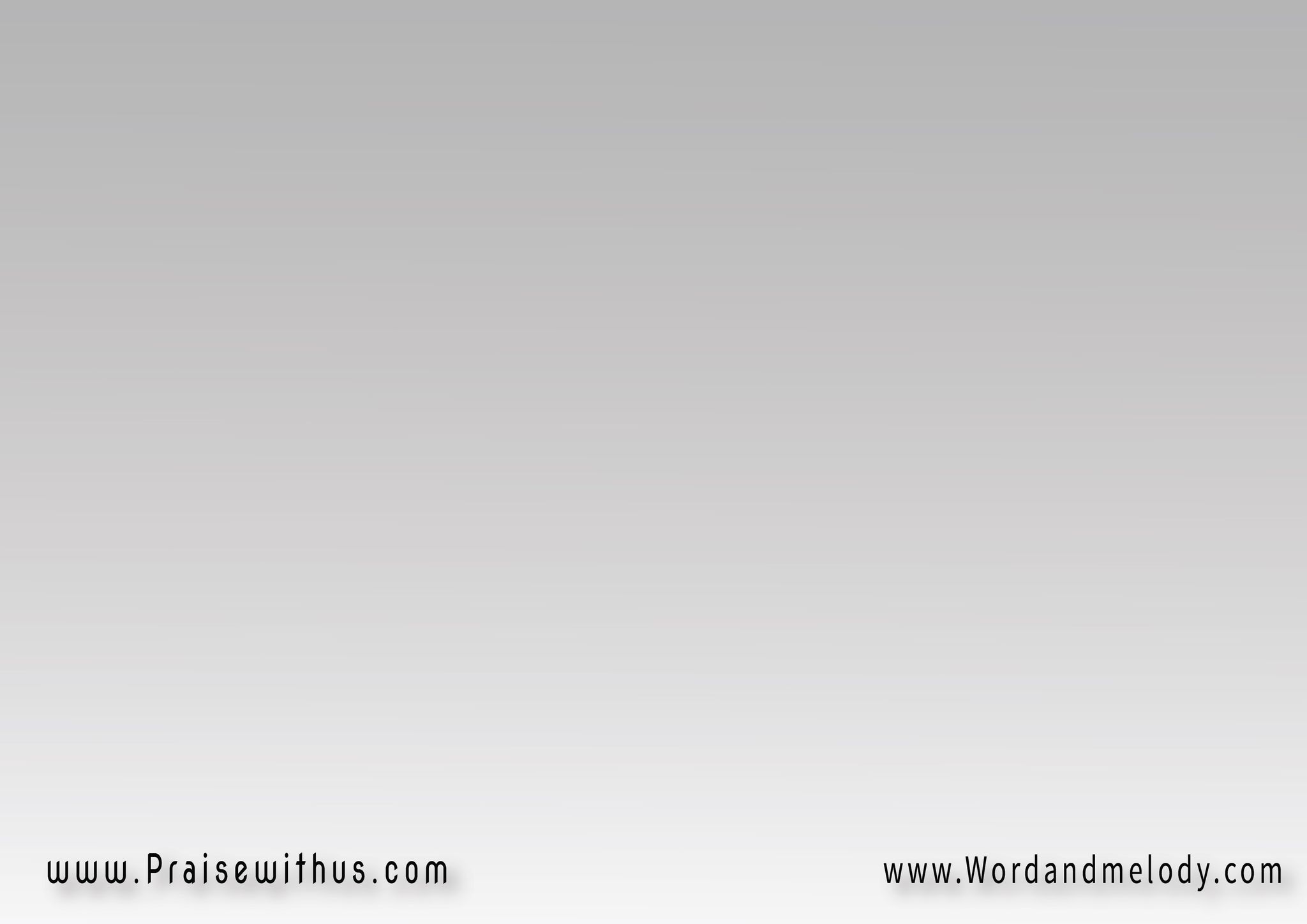 4- 
 في العمق نبض دائم 
هناك كم تحلو الحياة
يسوع حولي قائم 
حضوره اتي مداه
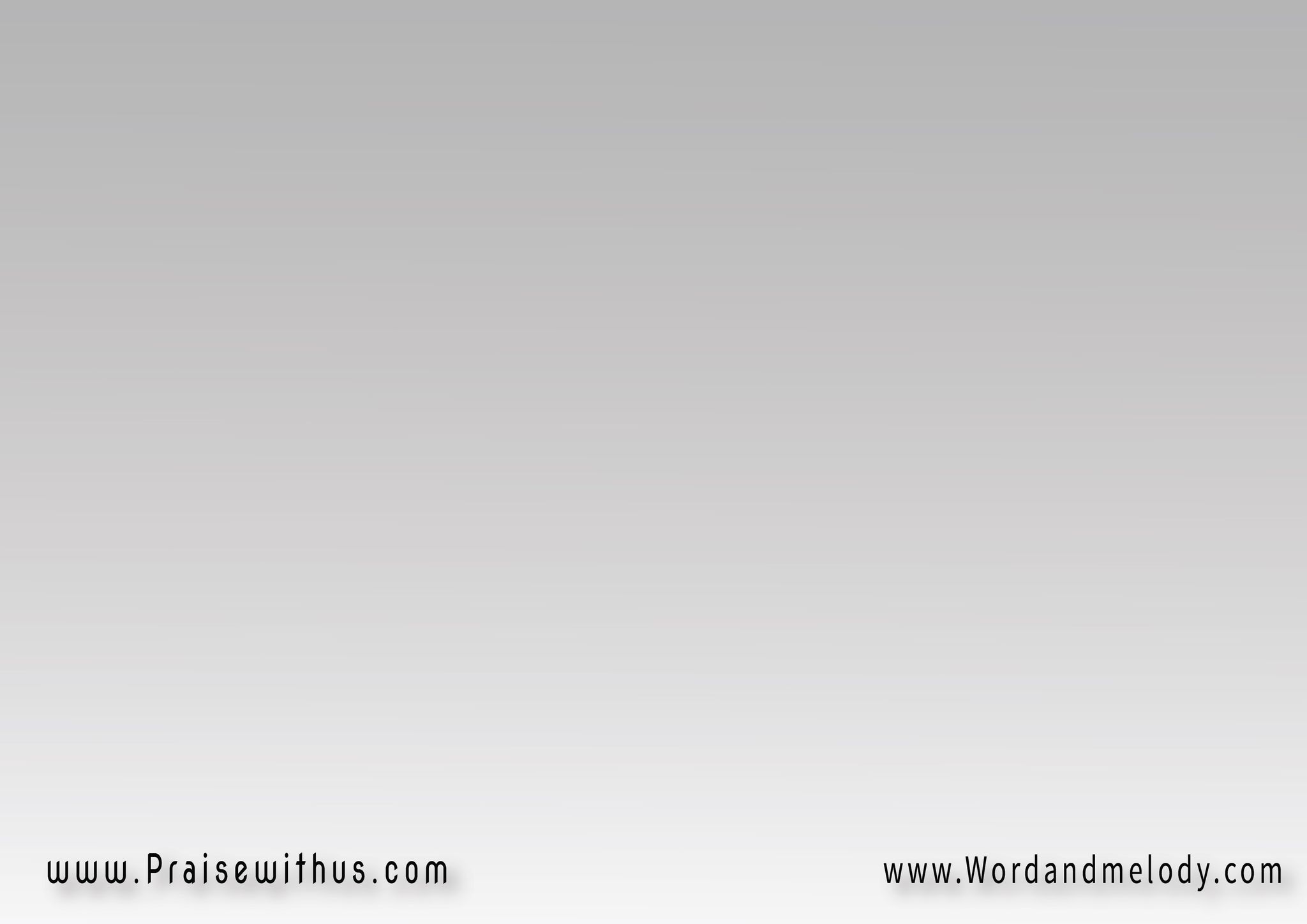 القرار:
الماء ضحل ها هنا 
خذني الي عمق بعيد
ومن غني الي غني 
مجد الي مجد جديد
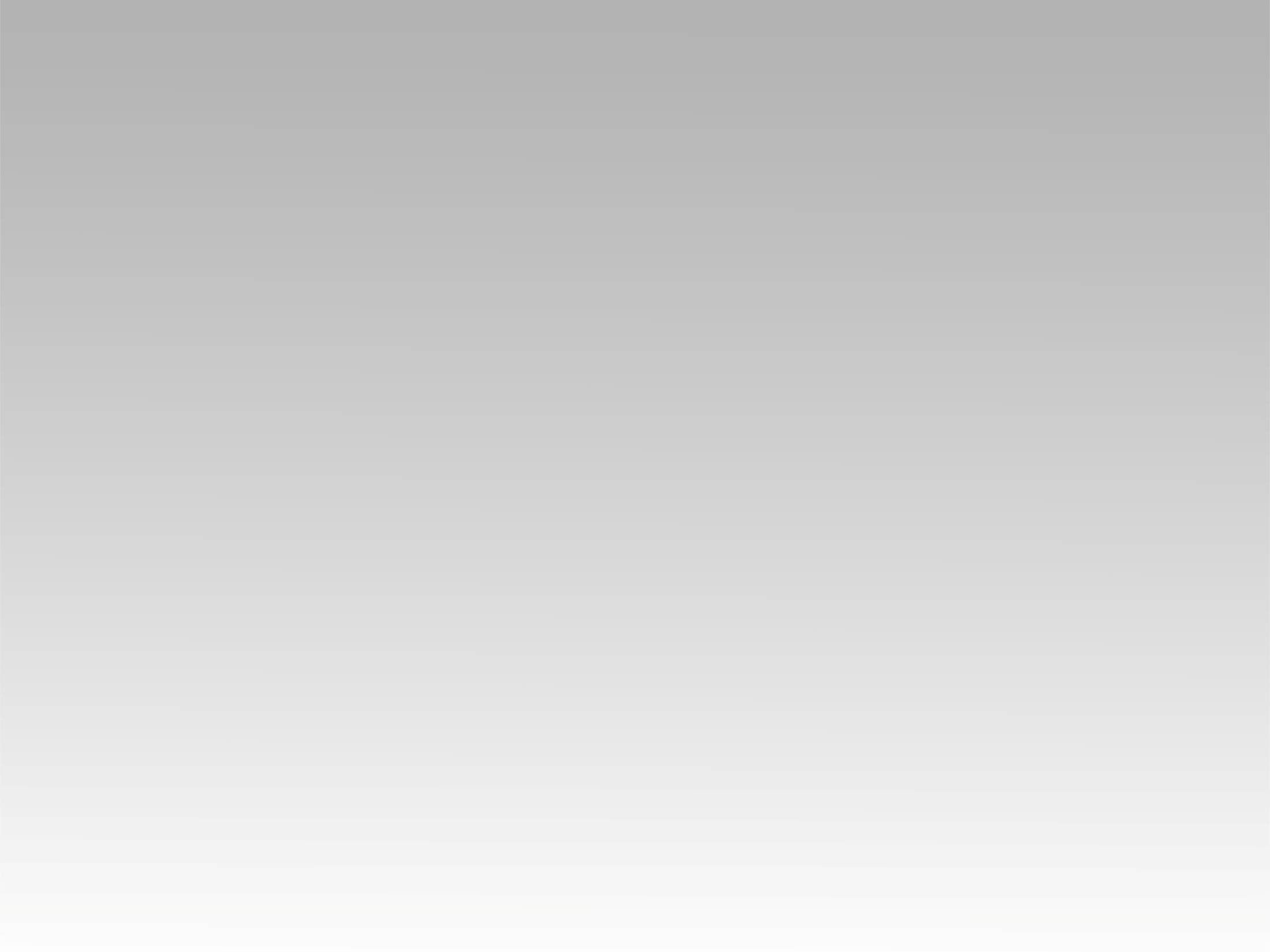 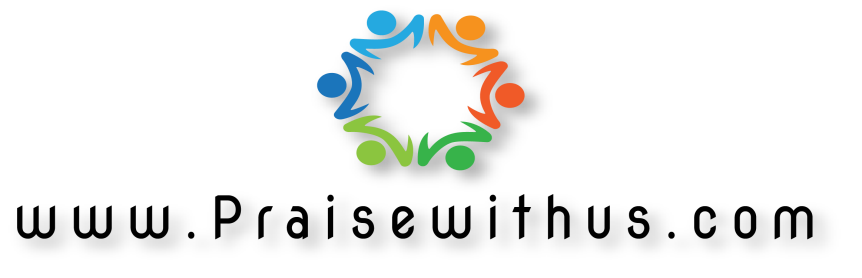